Brands and Fakes
A move against duplicates
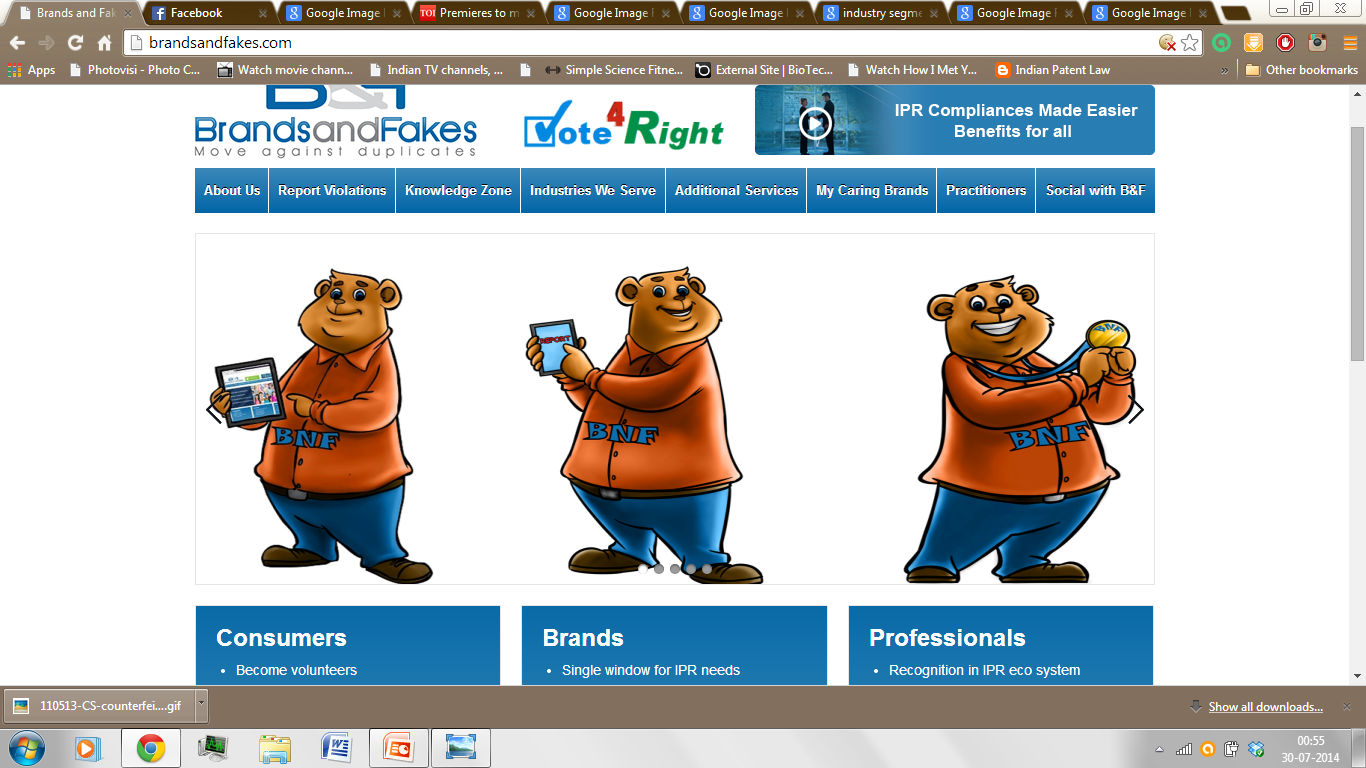 INTELLECTUAL PROPERTY RIGHTS
Intellectual property (IP) refers to creations of the mind, such as inventions; literary and artistic works; designs; and symbols, names and images used in commerce.
Intellectual Property Rights (IPR) are legal rights which safeguard creators and other producers of intellectual goods & services by granting them certain time-limited rights to control their use.
TRADEMARK
A trademark is defined as any mark, symbol, device  combination of color which is used by one person /enterprise to characterize or distinguish his goods and services from others.


Here we can visualize different trademarks in daily life
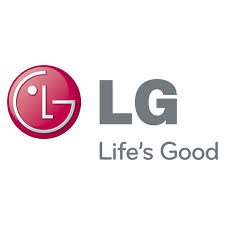 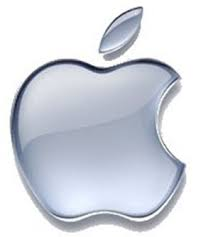 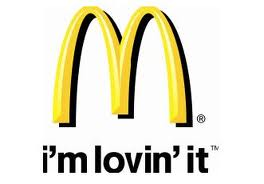 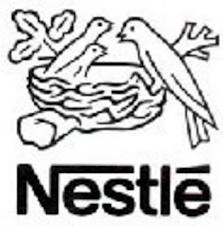 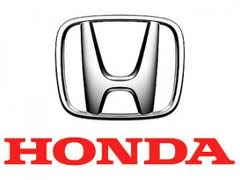 FORMS OF TRADEMARK
Trademark applied for
A trademark for which the application has been filed but it is yet to be registered is called as unregistered trade-mark. It is symbolized by the given mark.
Registered Trademark
A trademark which is registered is called as registered trademark. It is symbolized by the given mark.
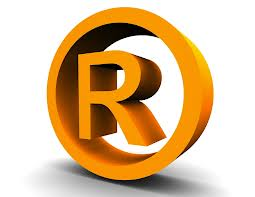 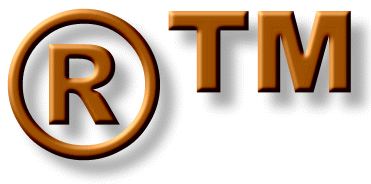 TRADE DRESS
A trade dress is actually a visual characteristic of a  product. It can be design, color, packaging or the layout of the product.
Trade dress of  Coca-Cola
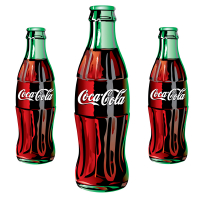 Shape of the bottle
Coca-Cola written in white on the bottle
INTELLECTUAL PROPERTY INFRINGEMENT
Intellectual Property (IP) Crime is any violation or infringement of the rights of the owner of a trademark or copyright or patent etc.
IP infringements costs the global economy more than US$200 billion each year.
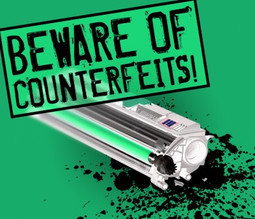 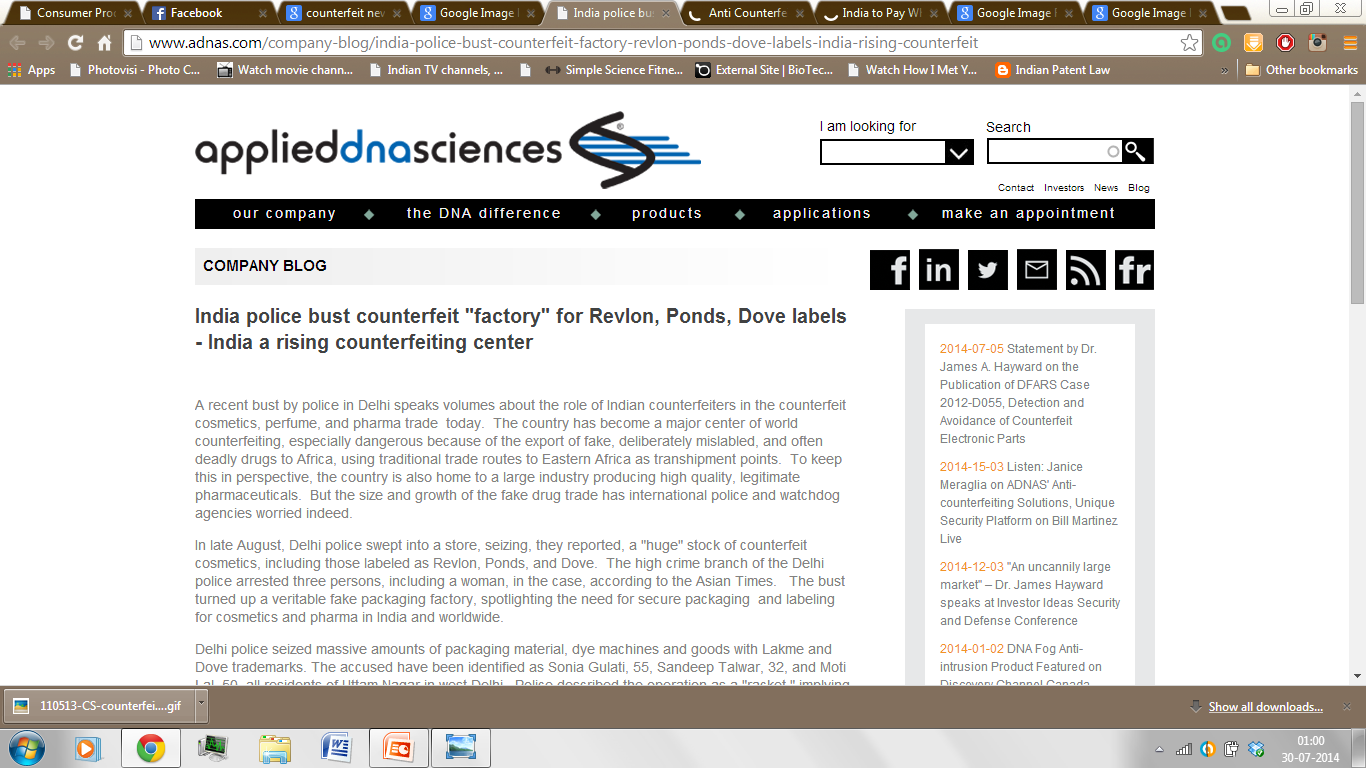 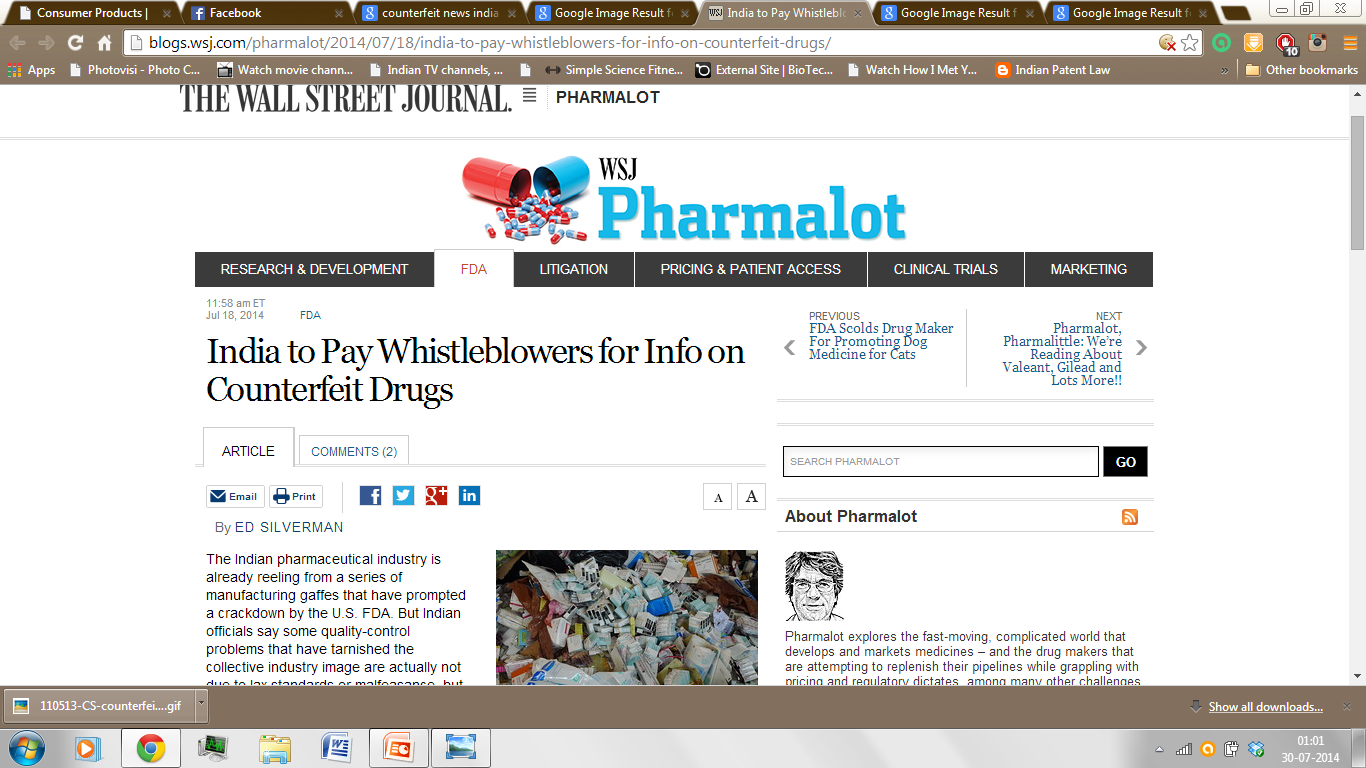 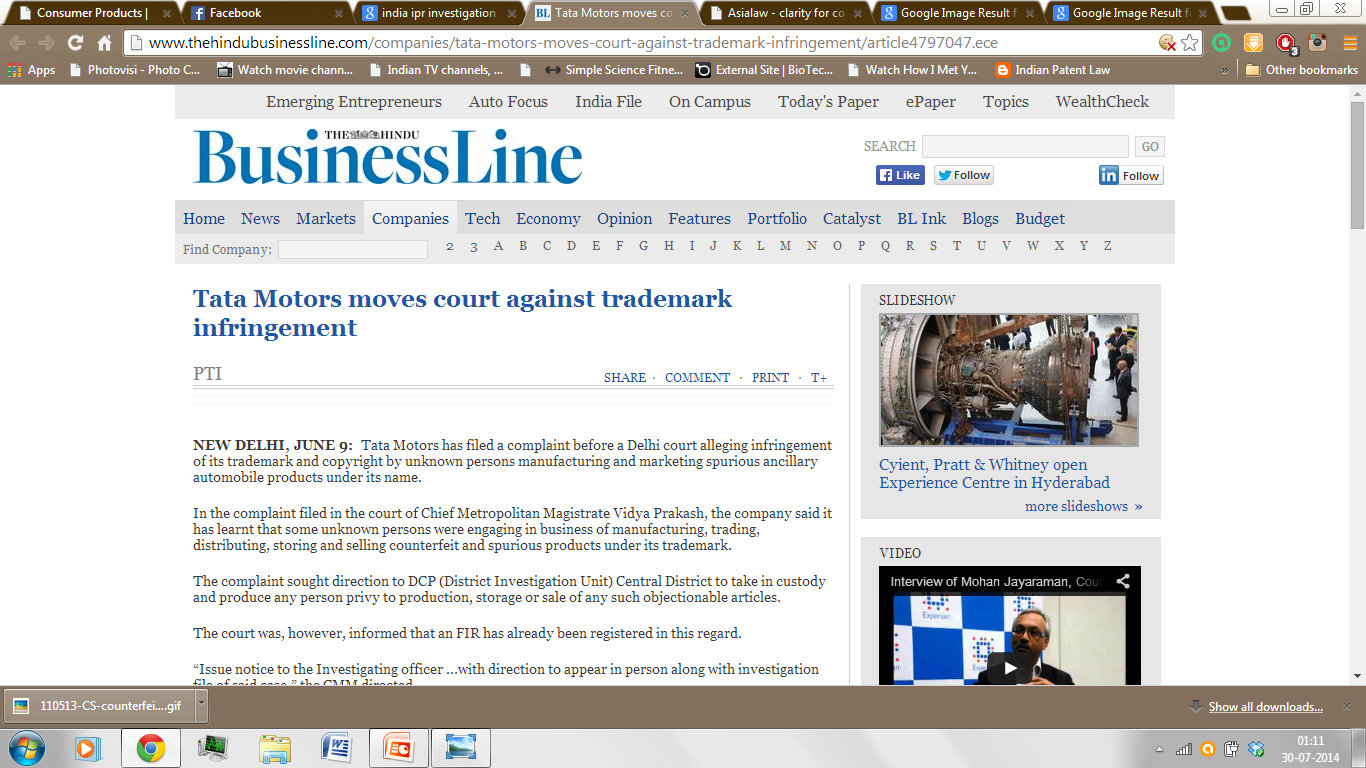 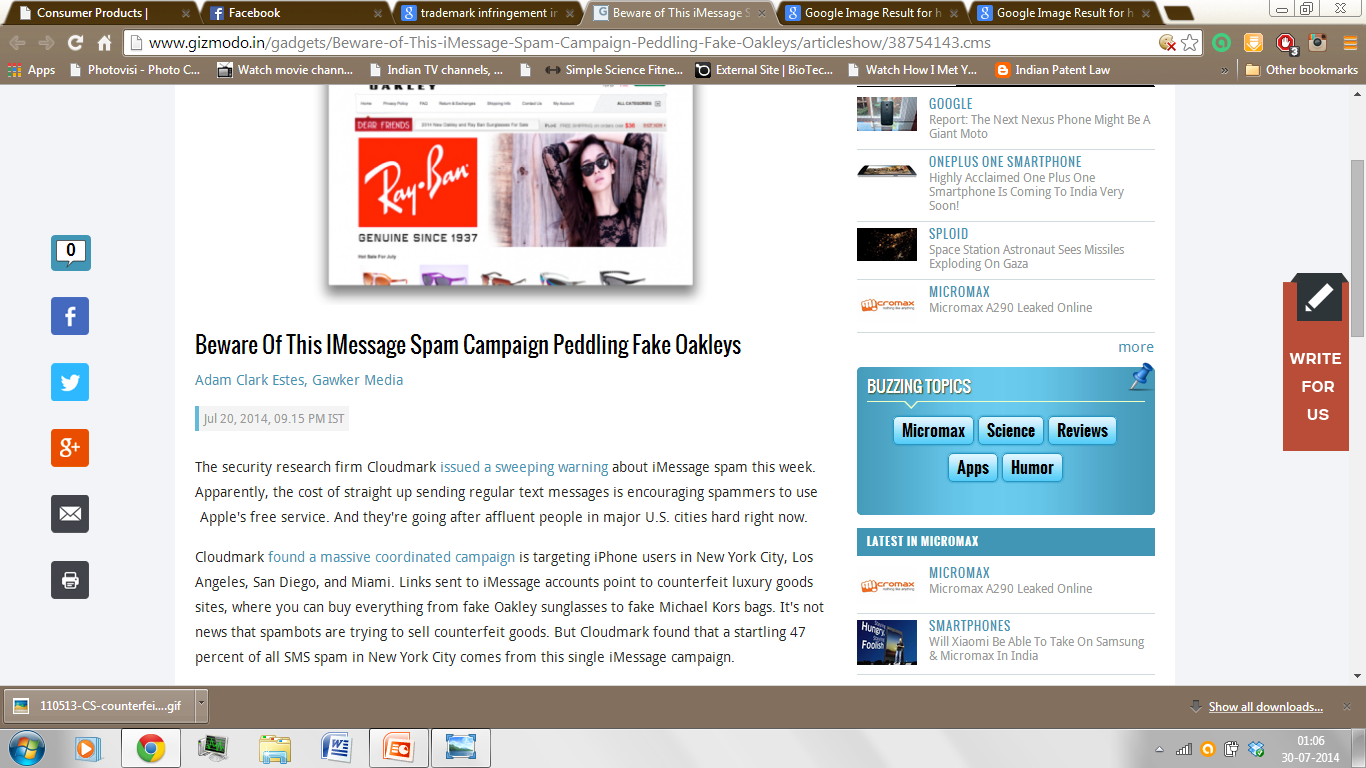 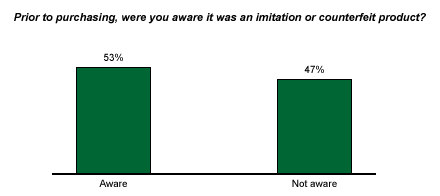 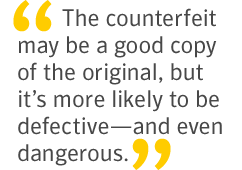 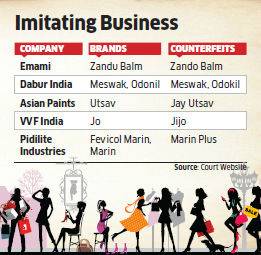 TYPES OF VIOLATION
COUNTERFEITING
Similar to original product in terms of colour, size, design, shape and packaging and easily deceive consumers. 
Tips to identify fakes
1- Check for Expiry Date2- Check for Brand Logo3- Check for Bar Code print on
     packaging4- Color Scheme.
COUNTERFEITING
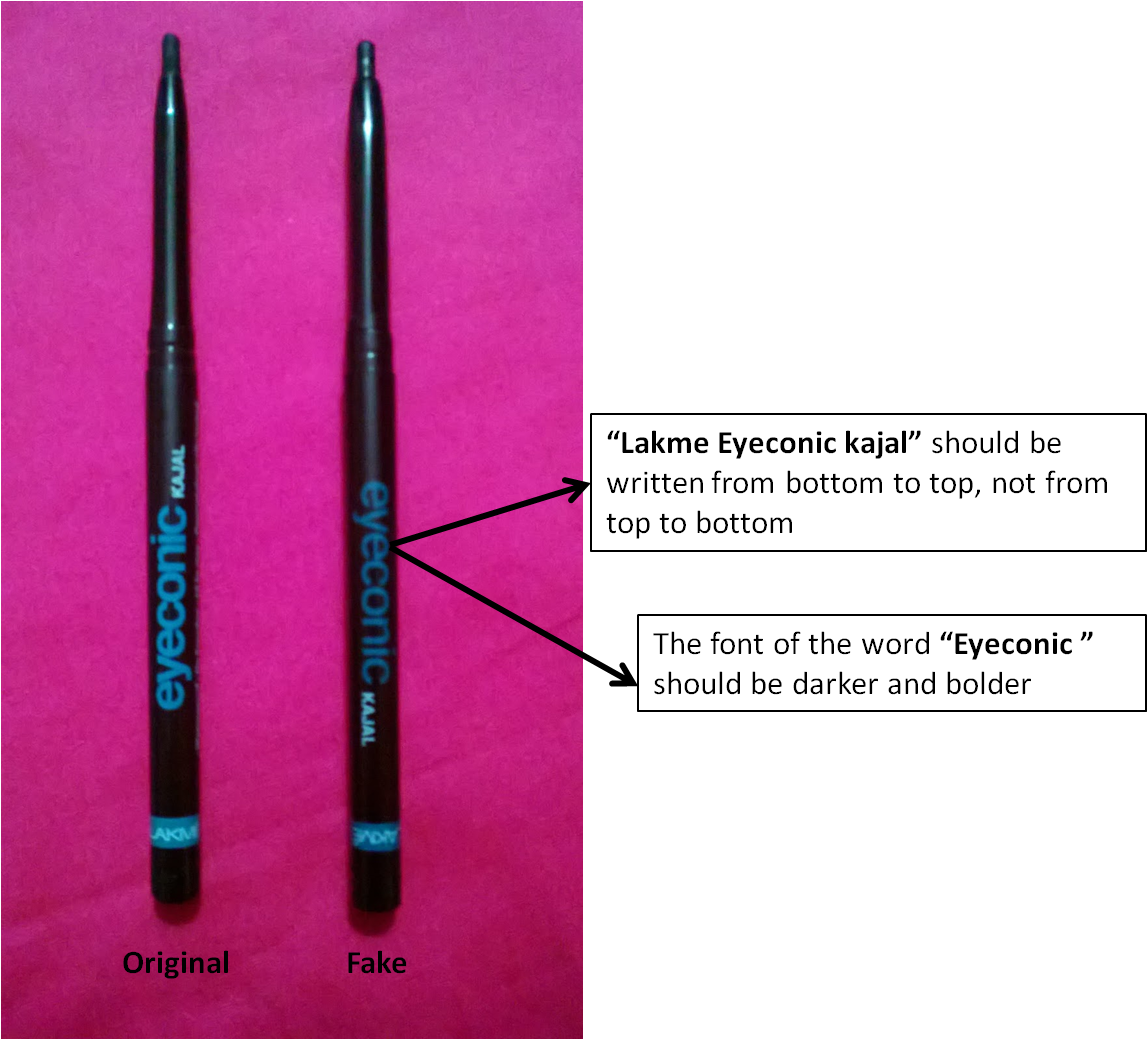 Lakme Eyeconic Kajal
TRADEMARK INFRINGEMENT
Copying of Logos
Easy to reprint logo
Misleads consumers
Creates Confusion




Here you can clearly visualize the difference between real puma logo and fake logo.
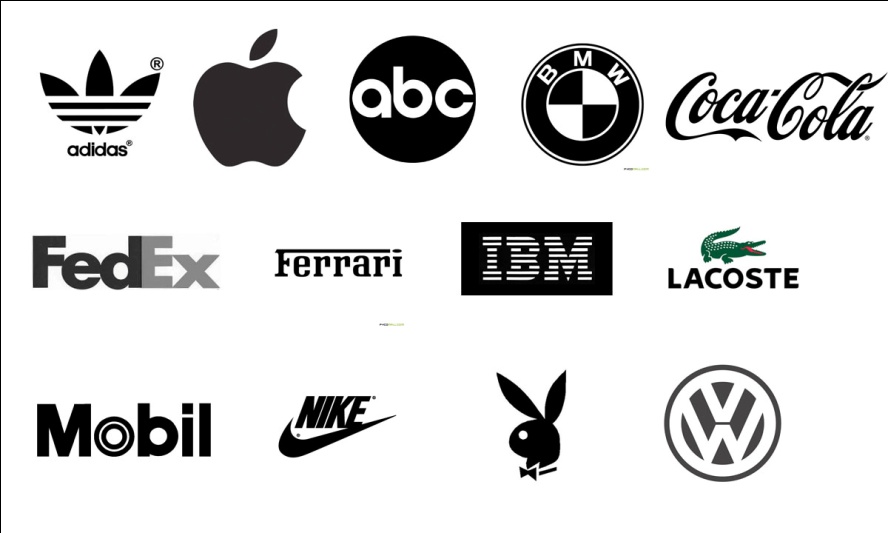 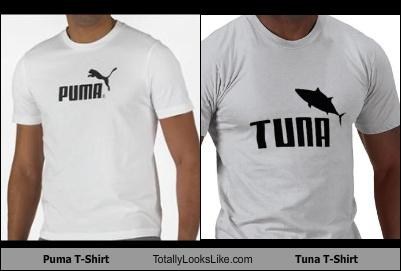 TRADE DRESS INFRINGEMENT
TATA SALT vs. TAJA salt
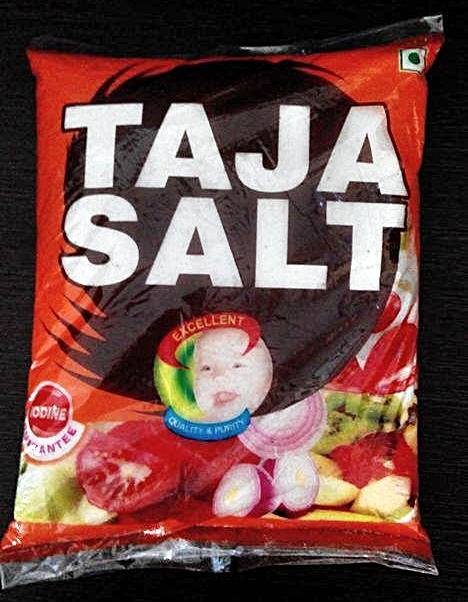 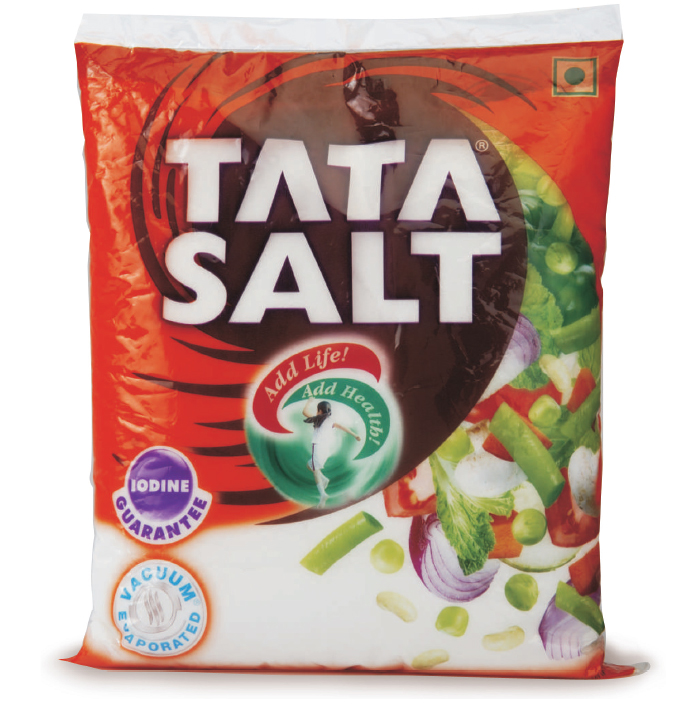 COPYING OF LOGO
Design  Copy
	Easy to copy design
   	Creates consumer confusion




 Color Copy
	Easy to confuse customers
	Loss of revenue for companies
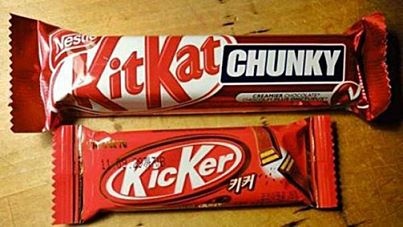 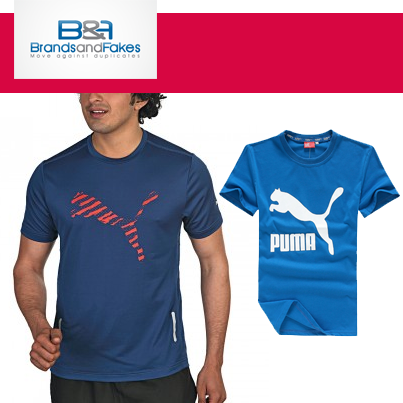 SOFTWARE PIRACY
MICROSOFT WINDOWS
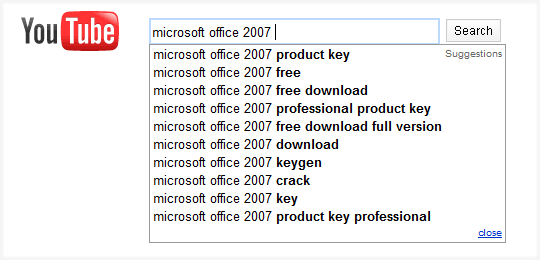 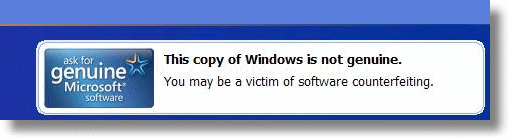 COPYRIGHT INFRINGEMENT
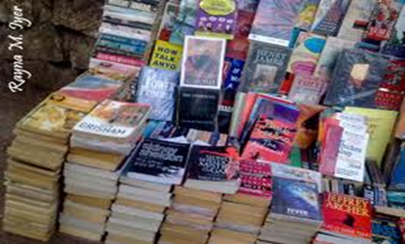 Piracy of Software
Piracy of Books
Piracy of Music
Some users post videos clippings from movies without taking permission from the copyright owner, which is illegal under the copyright act.
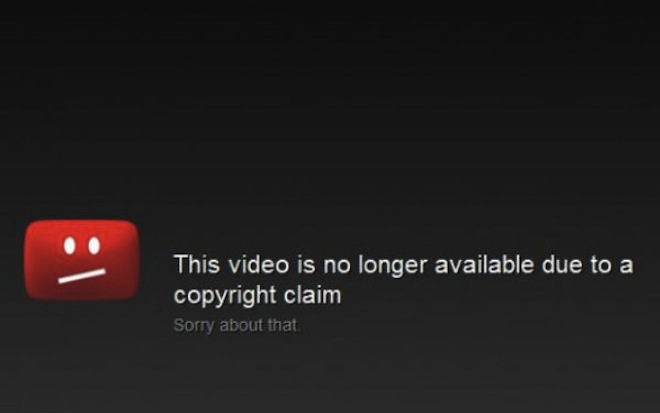 PATENT INFRINGEMENT
Apple vs. Samsung
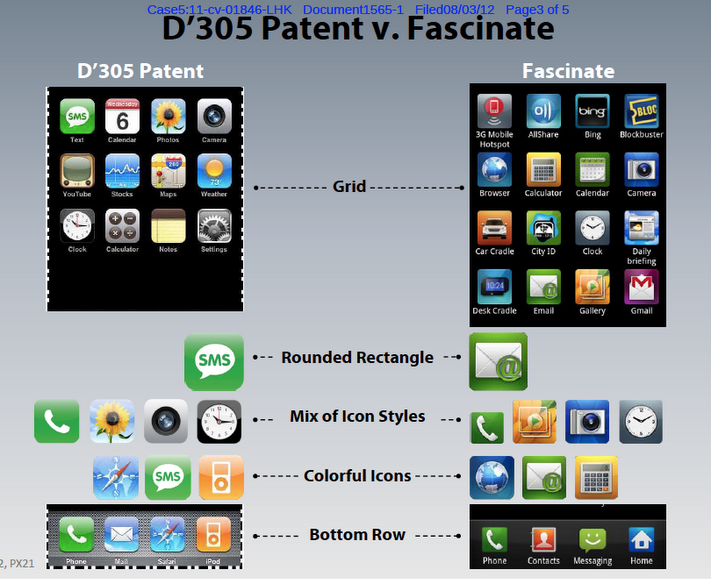 Case study for some of known Brands
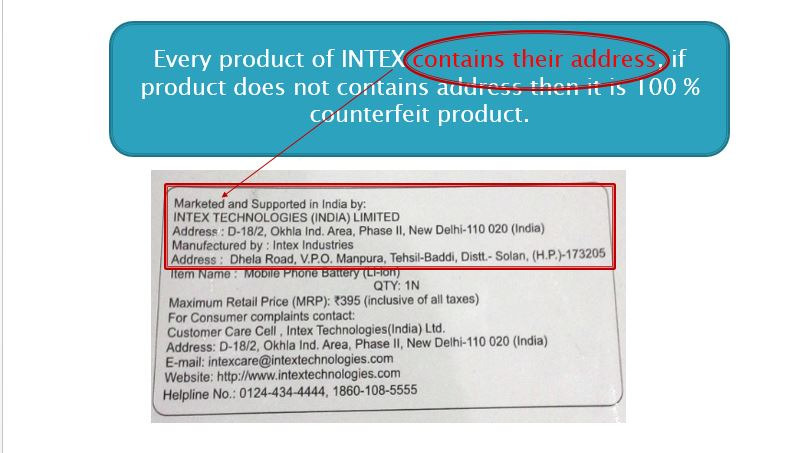 Case study for Battery
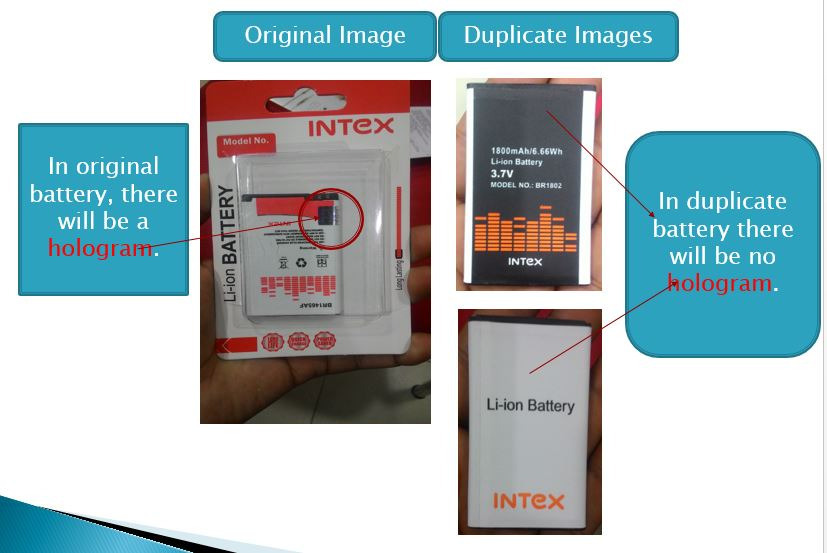 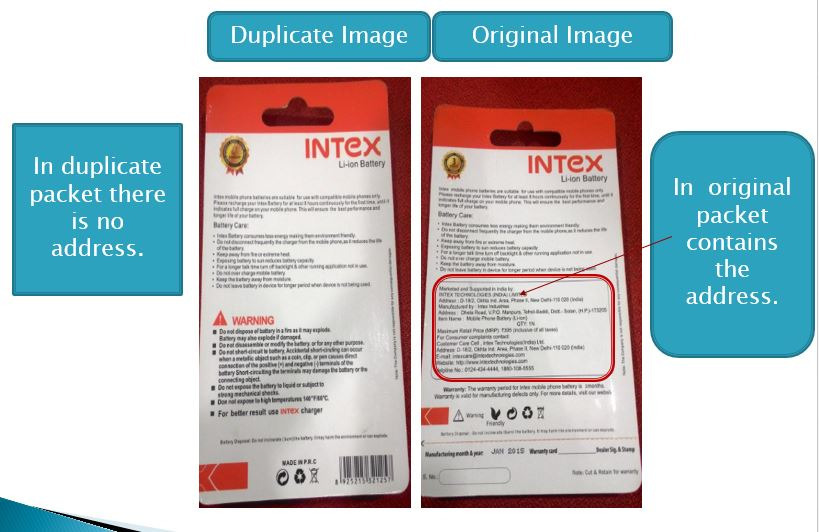 Case study for Power Bank
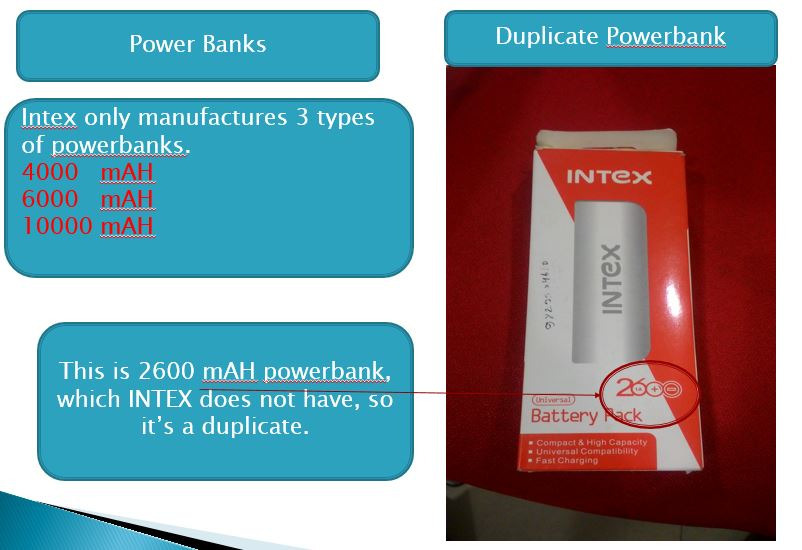 Case Study for Hair Cream
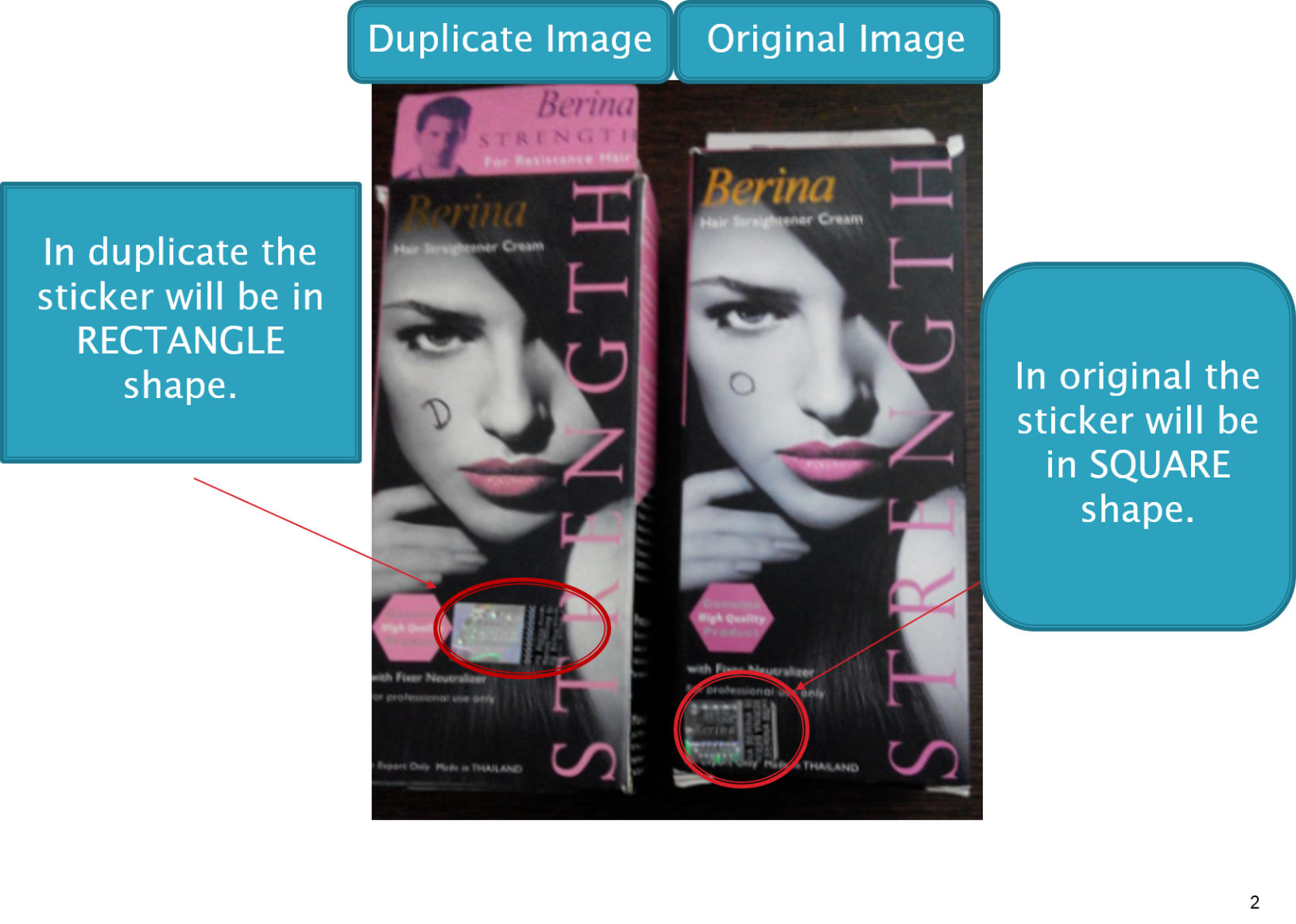 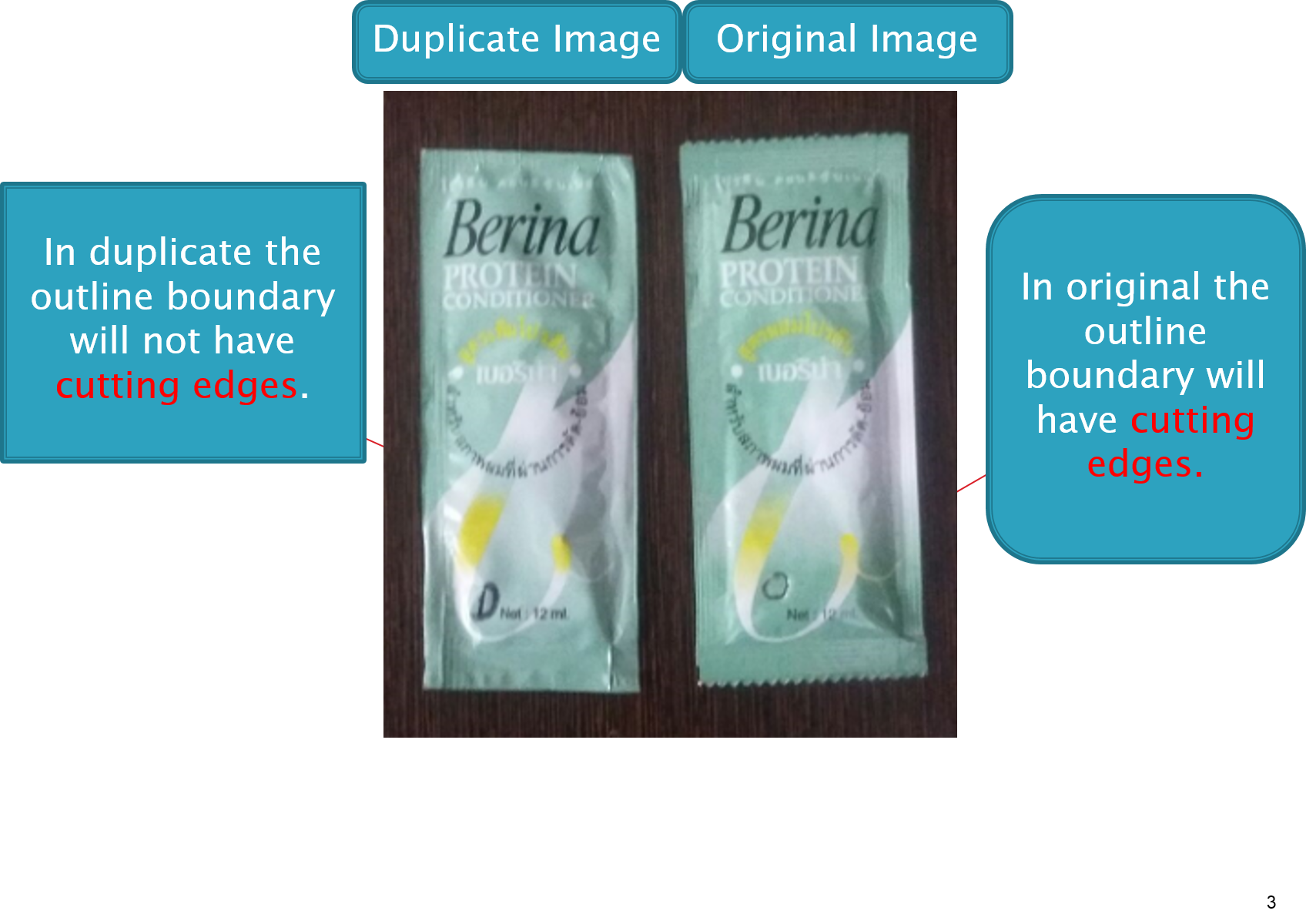 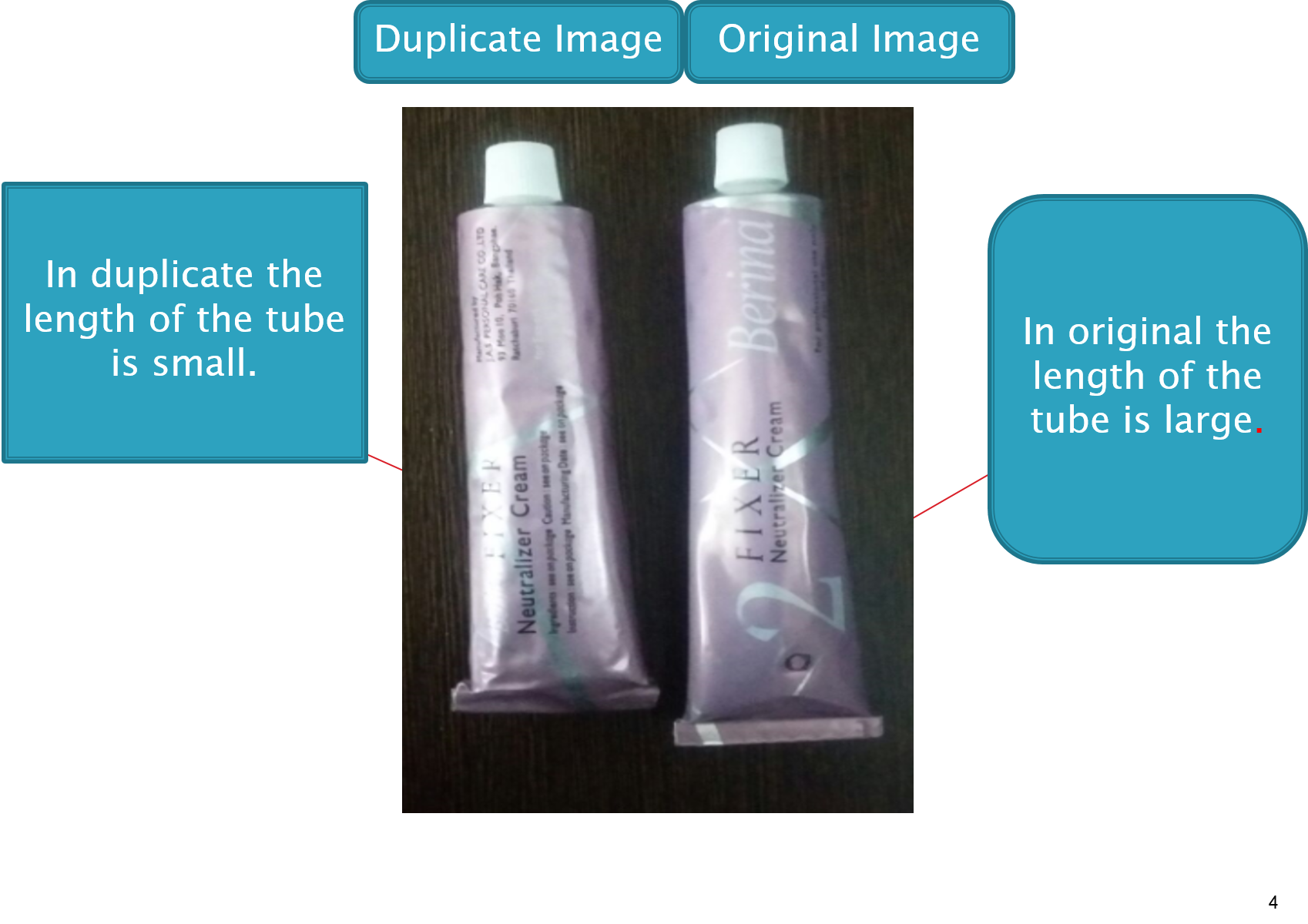 Case Study for Pump
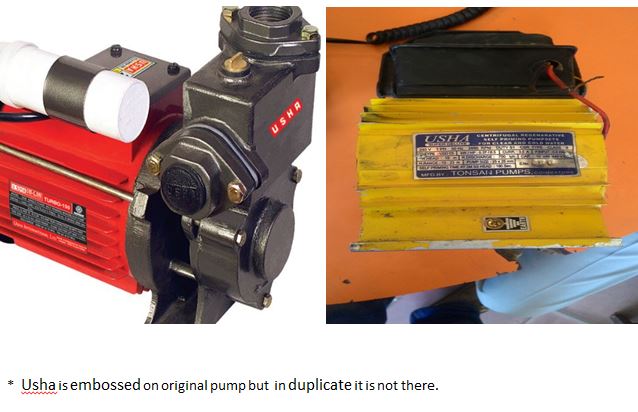 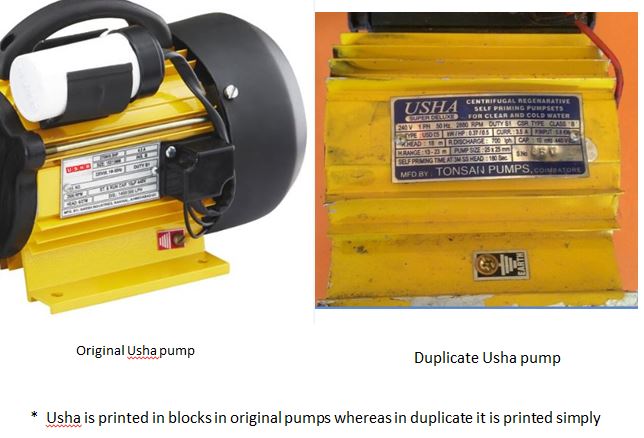 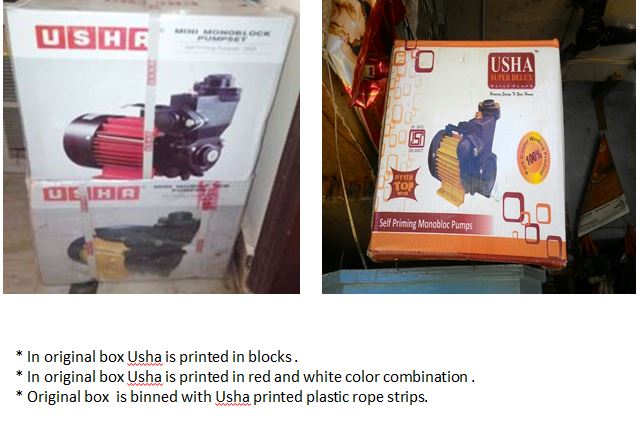 Case Study for Sewing Machine
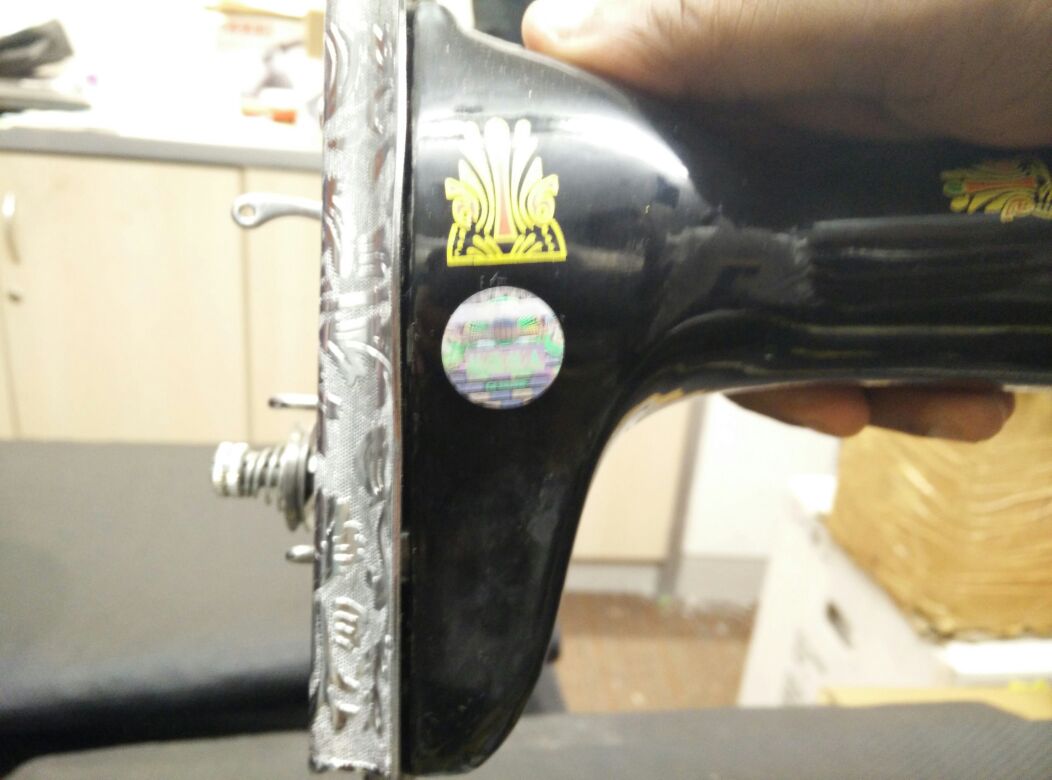 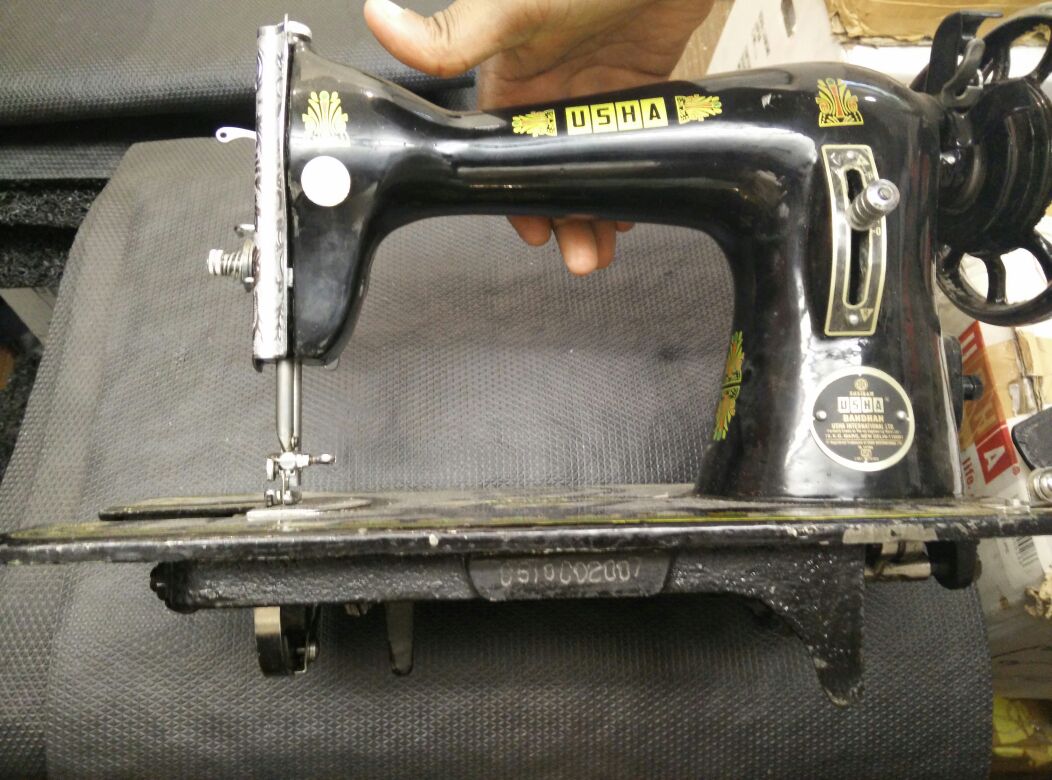 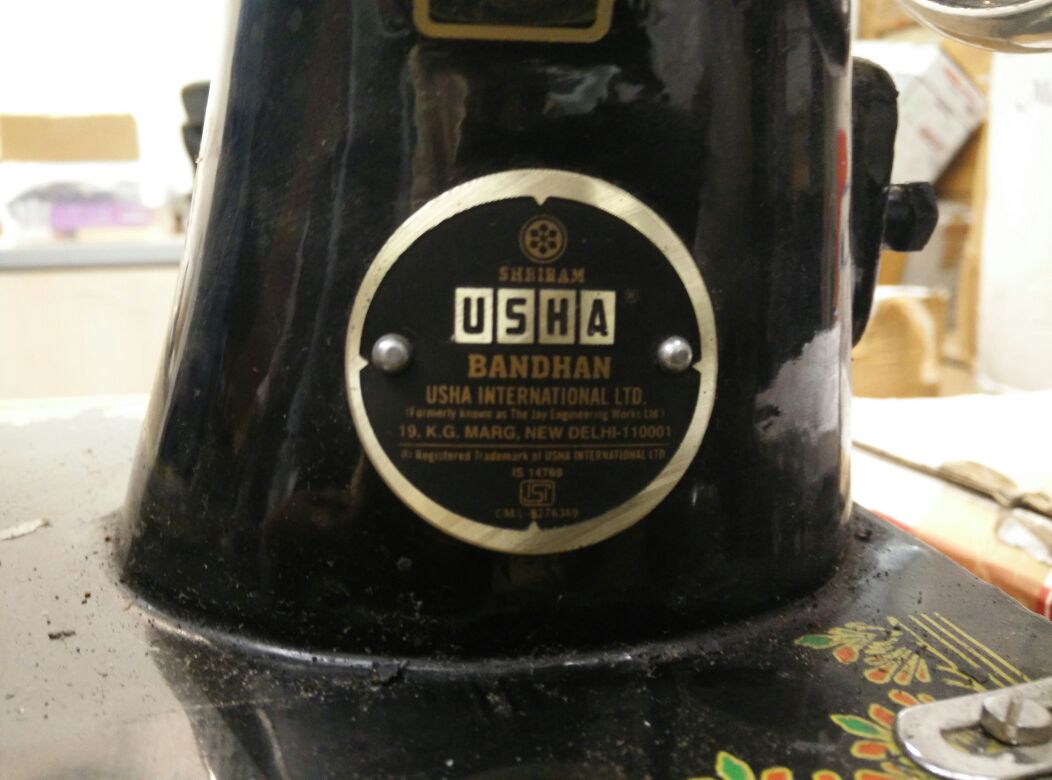 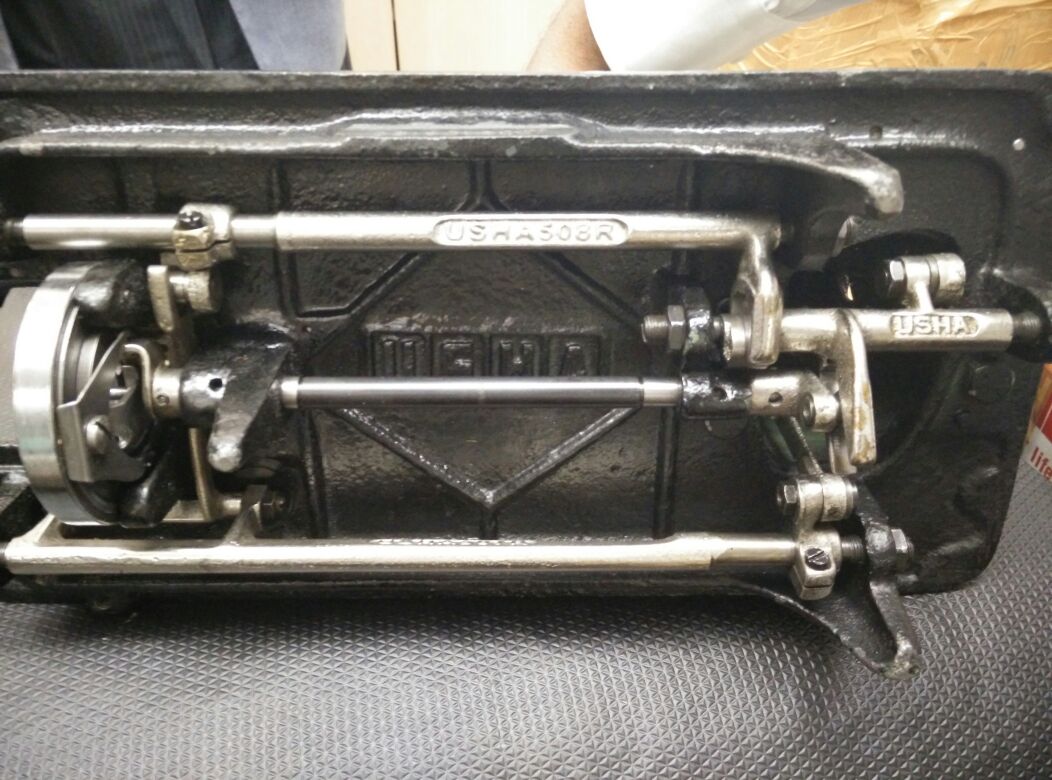 Case Study for Washing powder
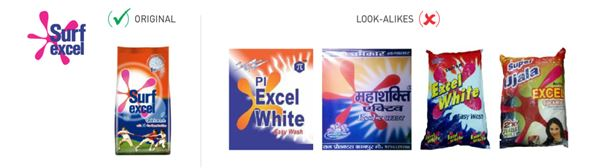 Case study for Detergent Cake
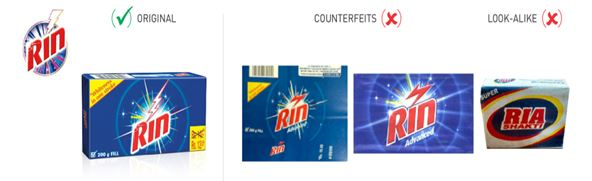 Case Study for Washing powder
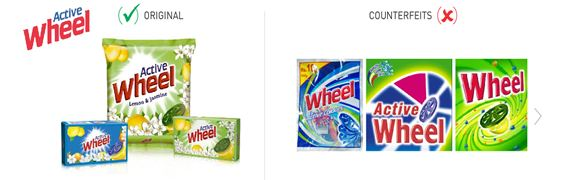 Case Study for Talcum Powder
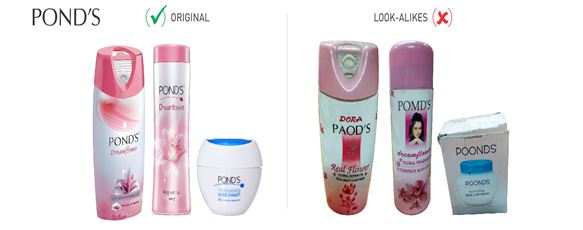 Case Study for Skin Cream
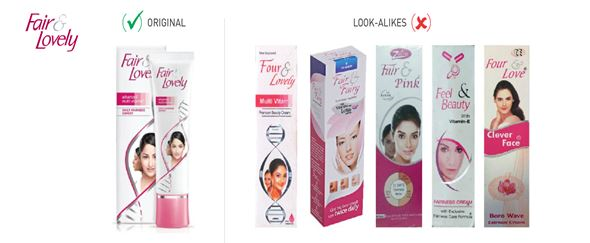 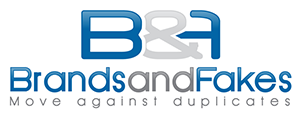 Our vision
To be a global leading integrated platform to fight counterfeiting
Our mission
To bring over 3,00,000 brand protectors/ volunteers in the Brands and Fakes ecosystem.
To provide brand protection services to 500 leading brands in India.
To be a preferred collaborative platform to over 250 brand protection agencies.
Position Brands and Fakes as a prestige platform for all brand conscious consumers
OUR CLIENTS
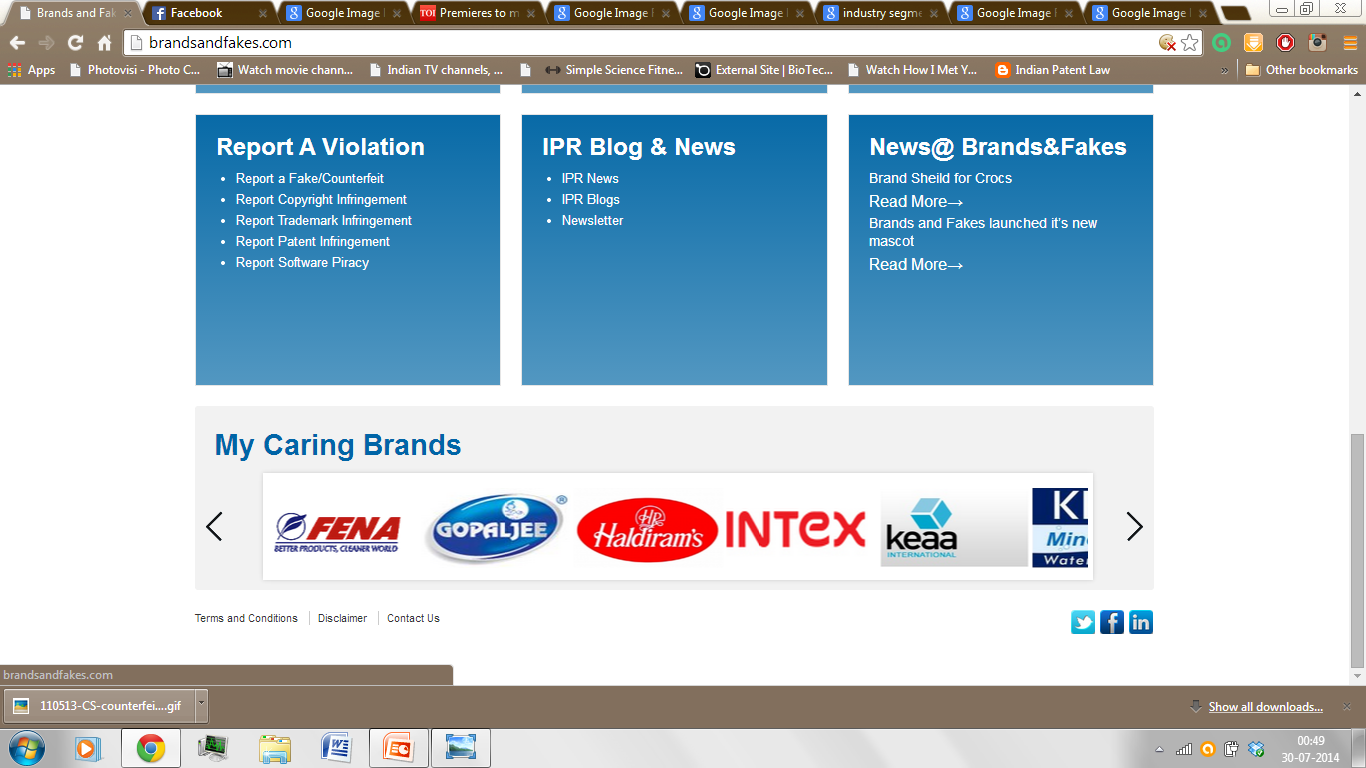 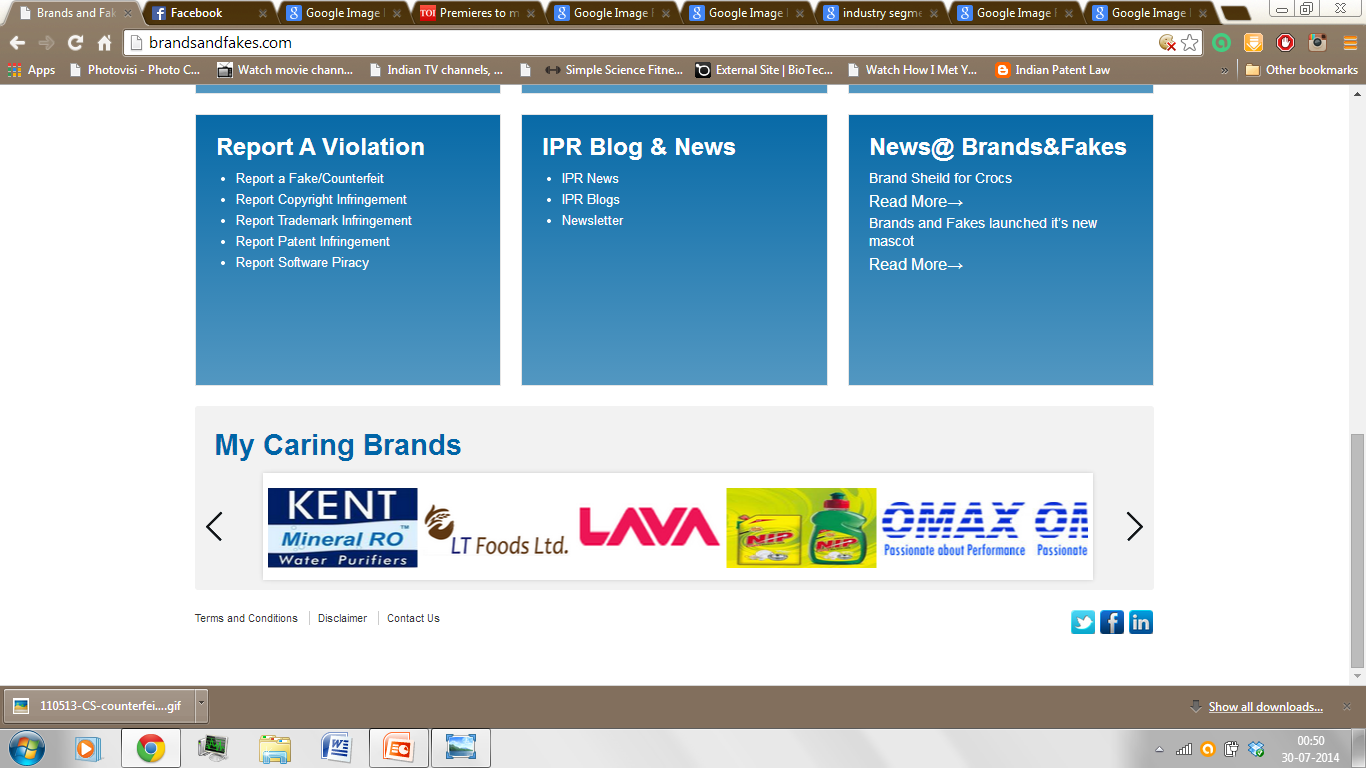 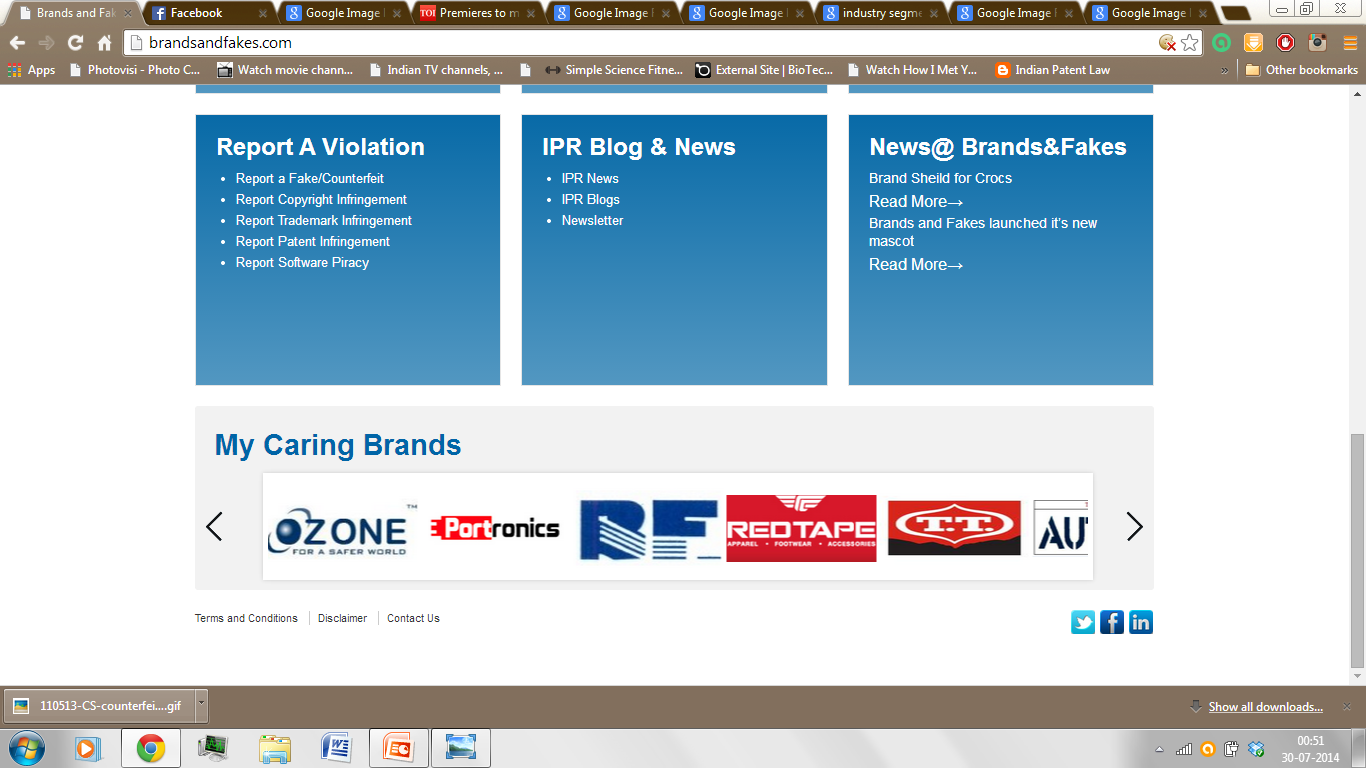 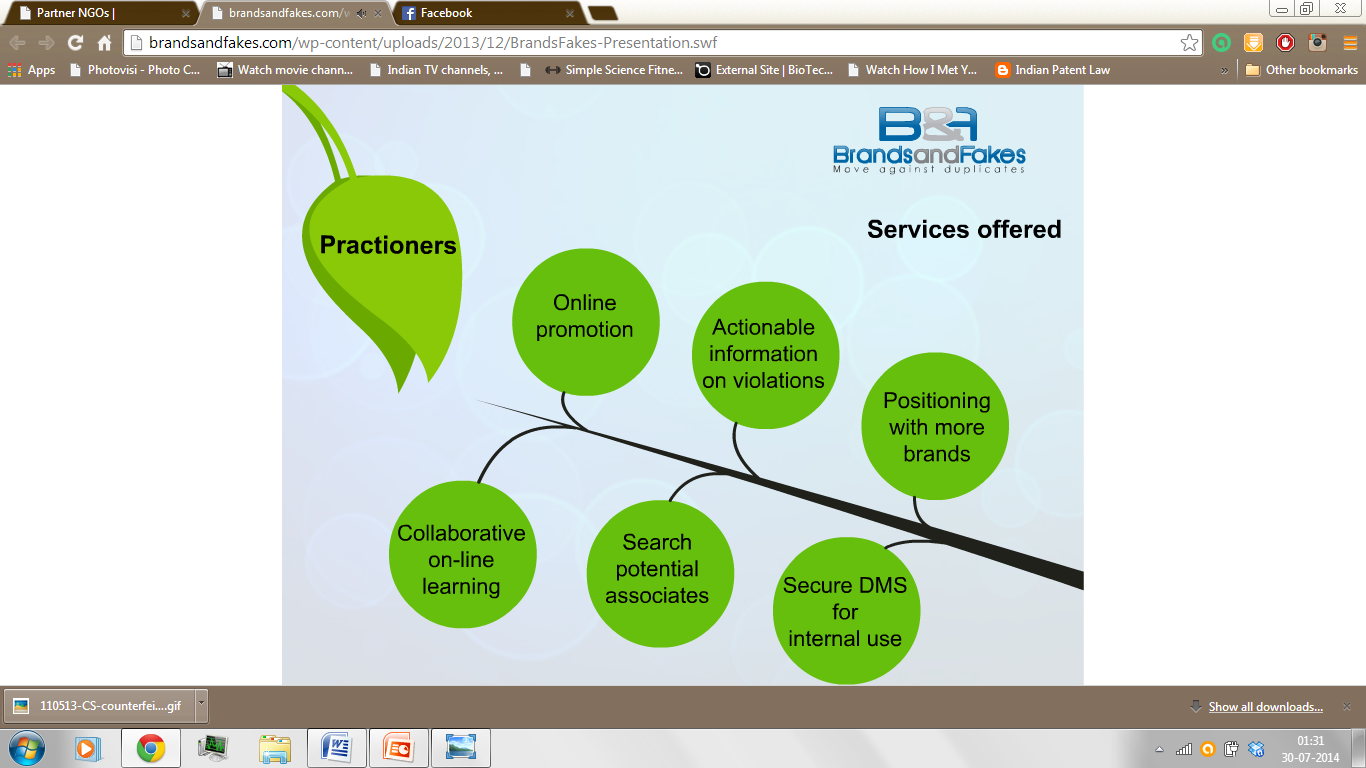 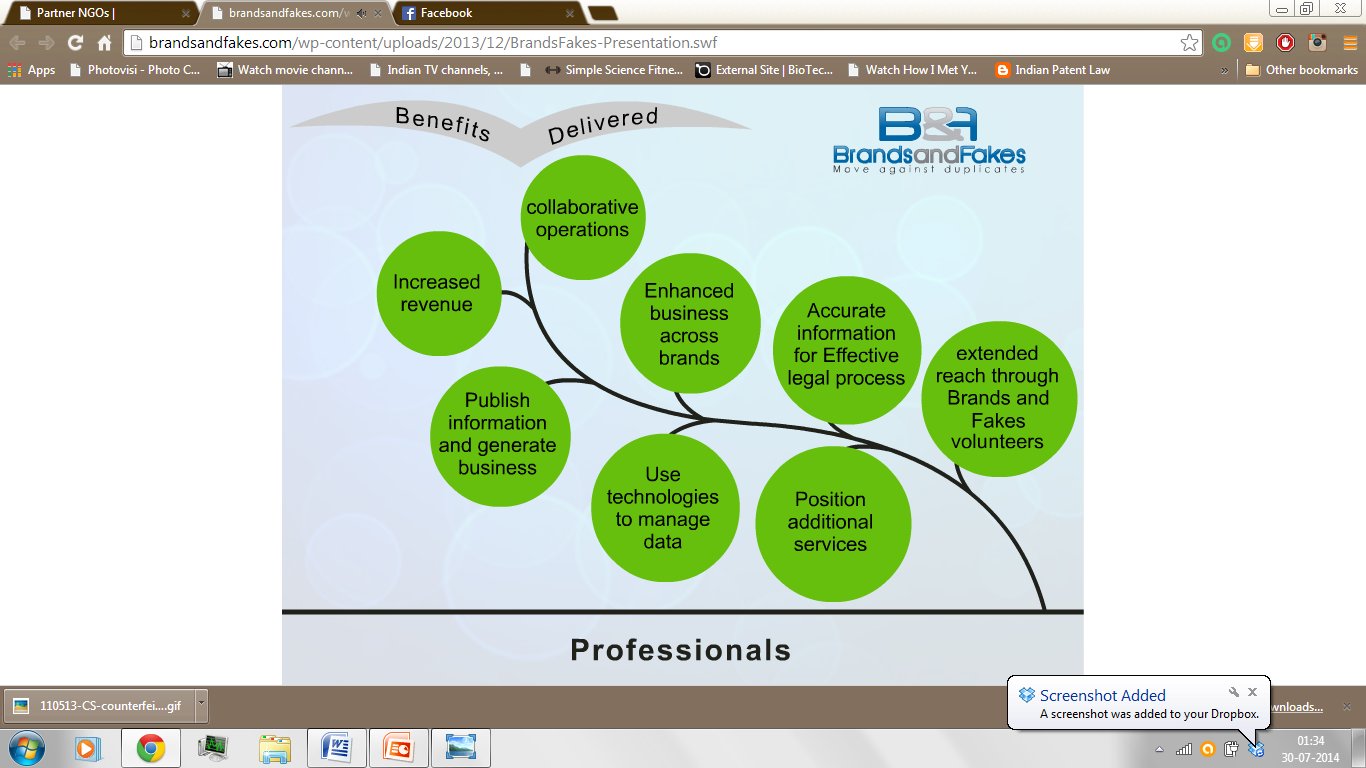 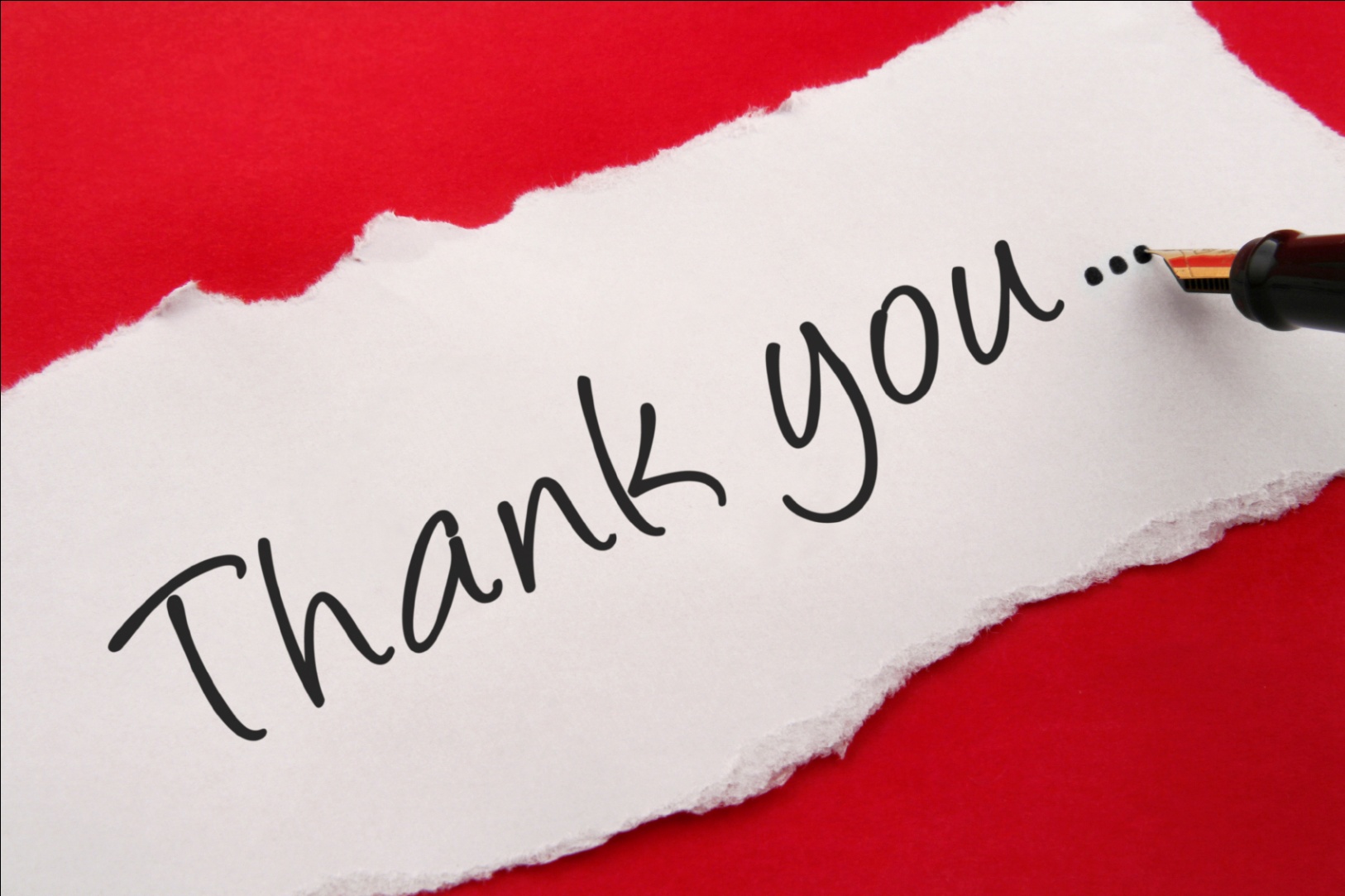